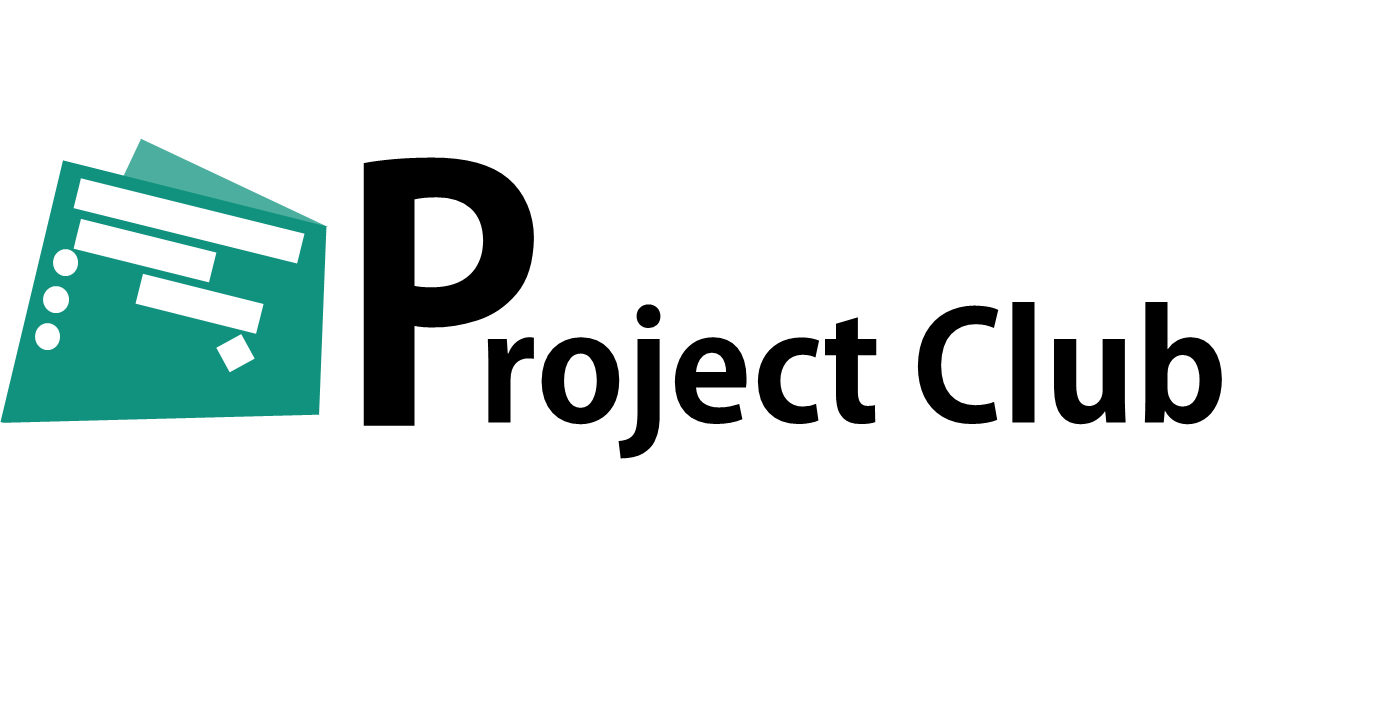 電子化簽核系統里程碑報告
報告人：游振昌
專案重大里程碑